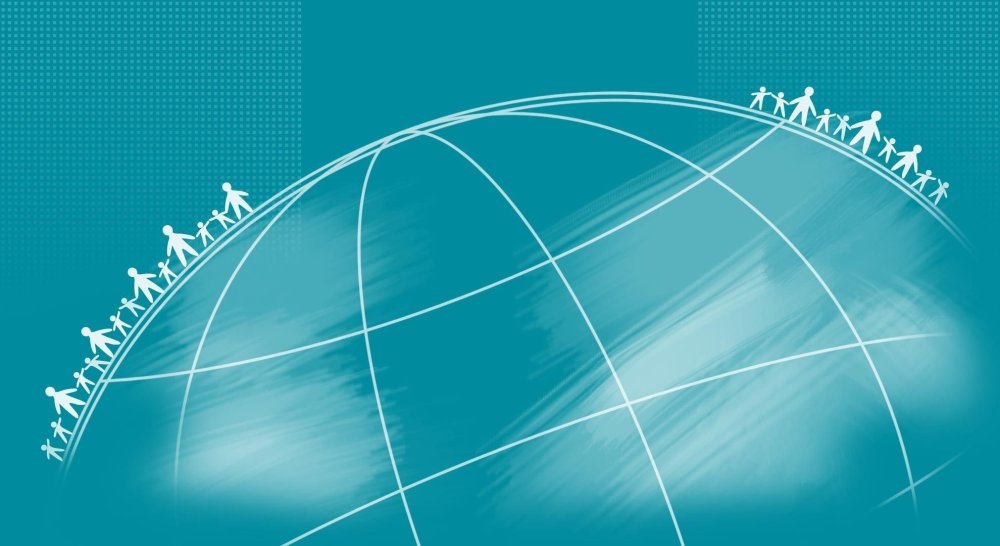 Муниципальное бюджетное общеобразовательное учреждение «Пацынская средняя общеобразовательная школа Рогнединского района Брянской области»
«Дорогу осилит идущий»(из опыта работы)
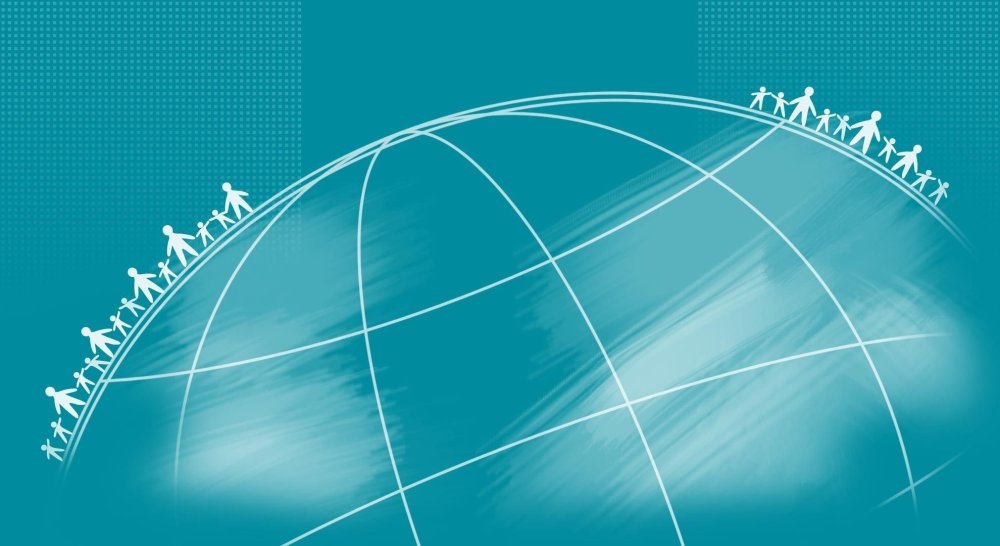 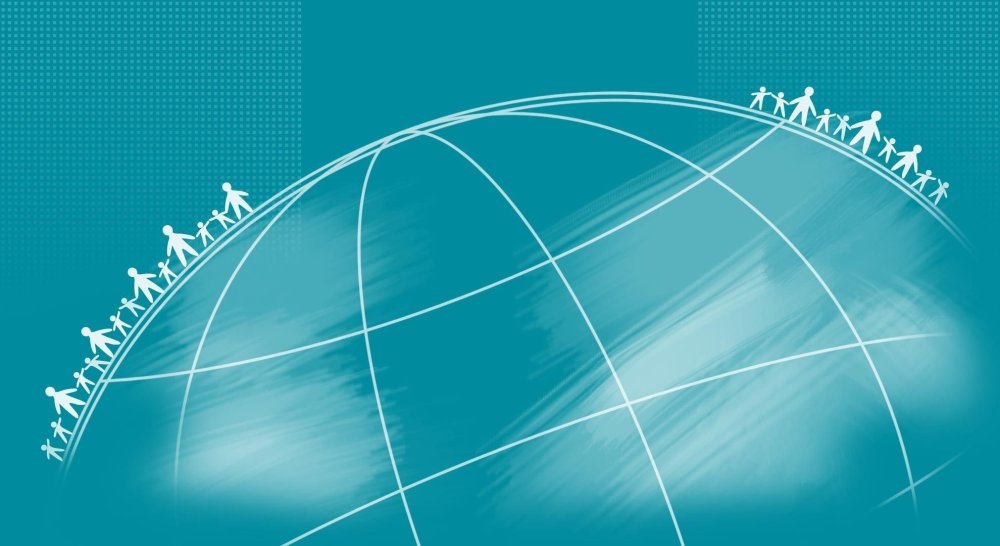 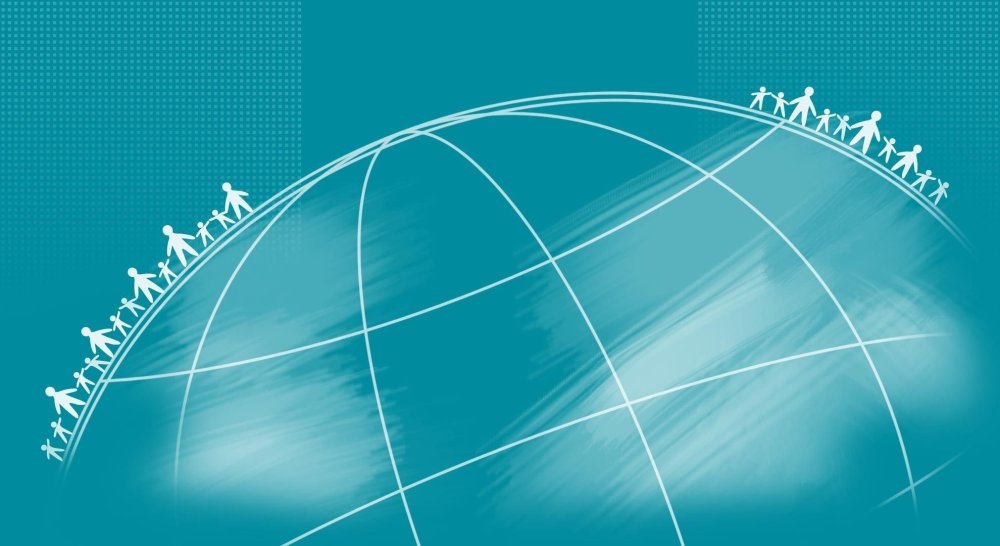 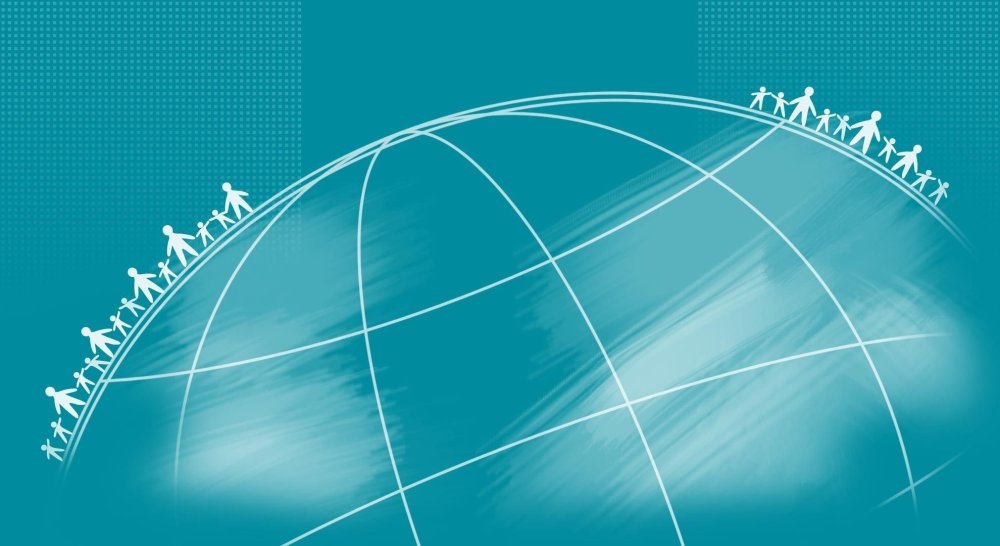 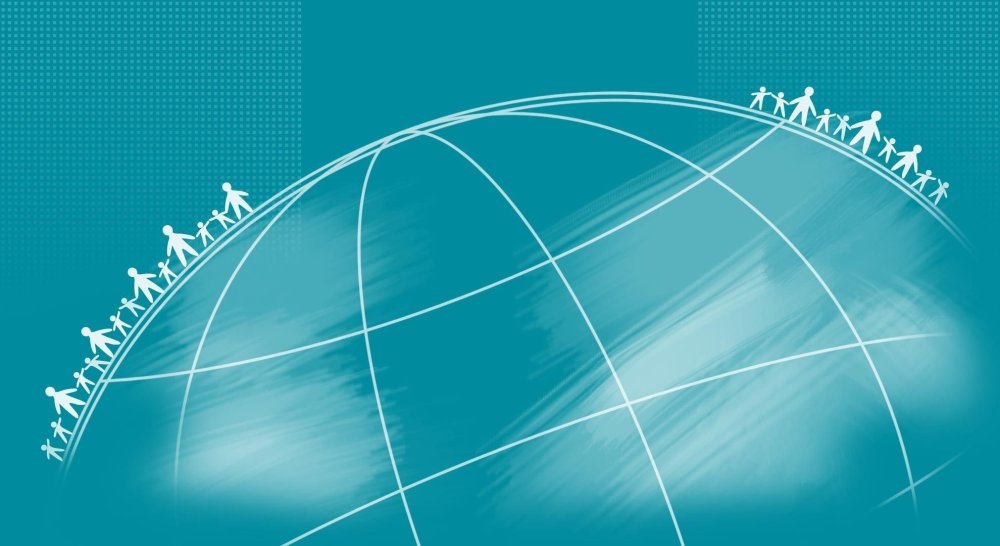 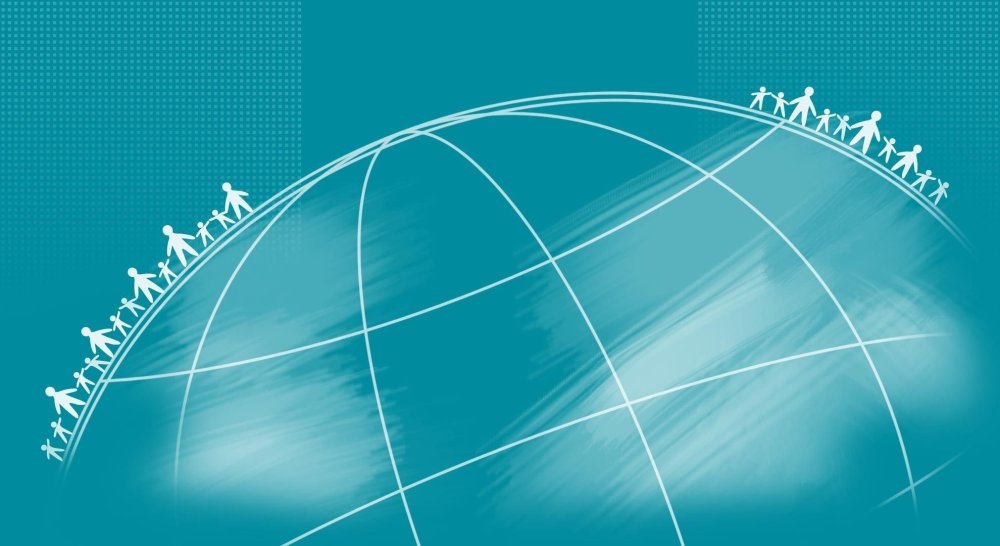 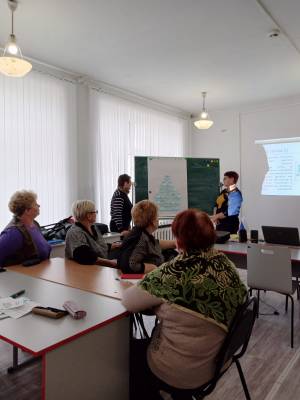 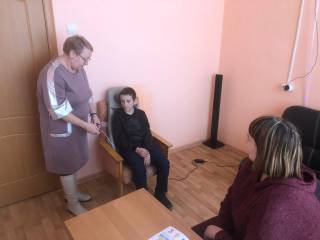 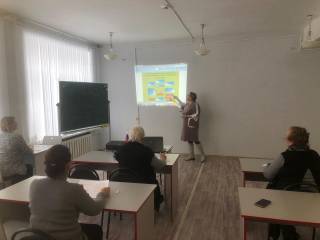 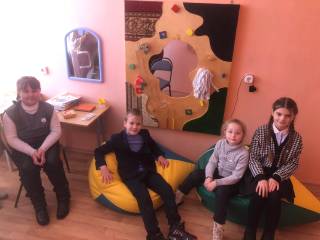 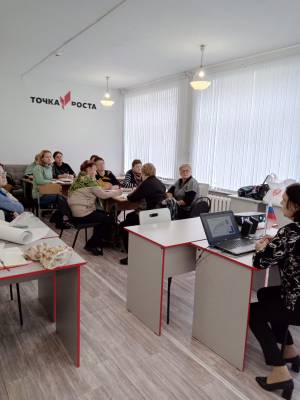 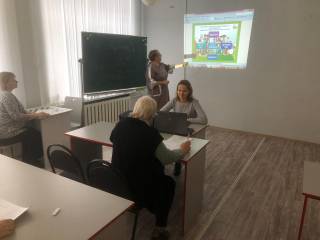 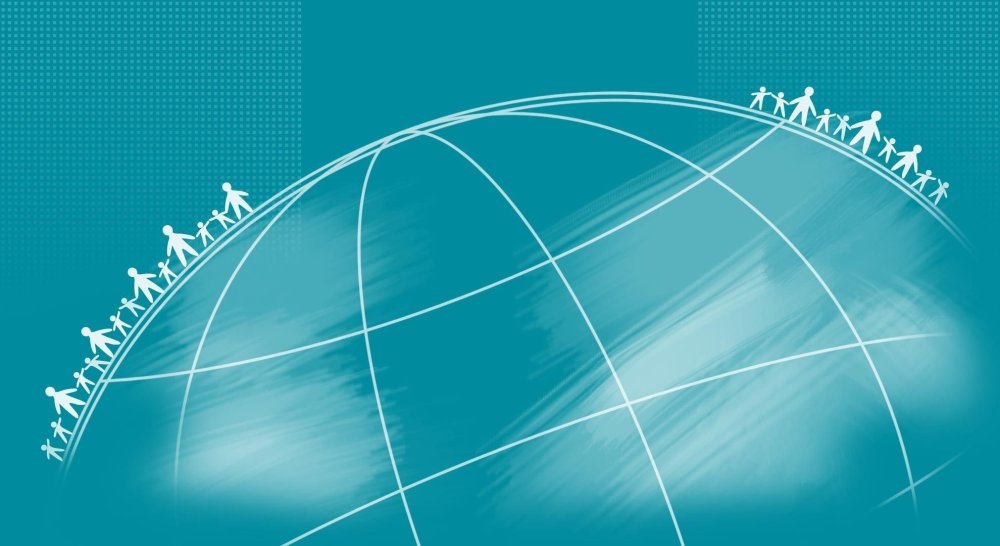 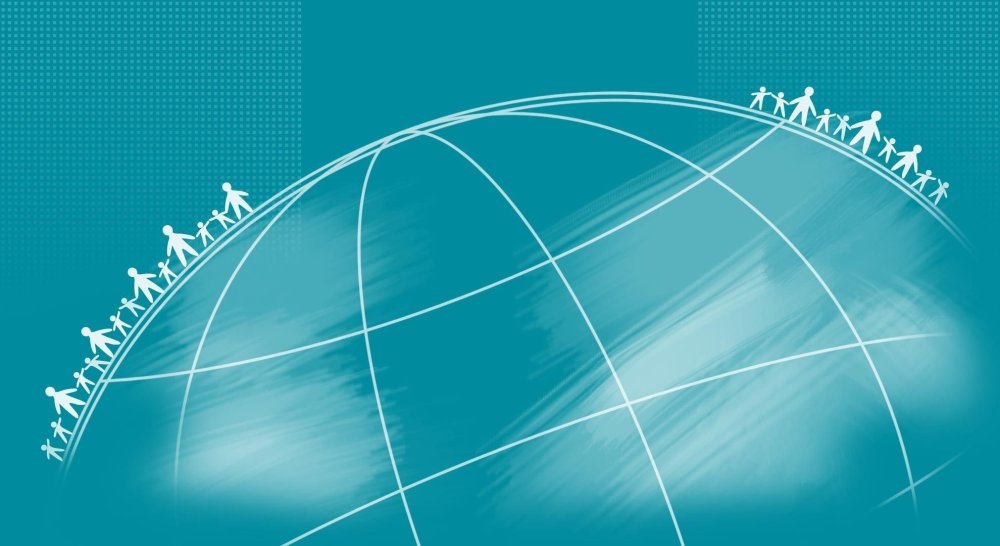 Оценка эффективности взаимодействия
педагоги школы применяют на практике полученные знания;
Профессиональное развитие направлено на ликвидацию индивидуальных профессиональных дефицитов;
Наставник и наставляемые удовлетворены взаимодействием.
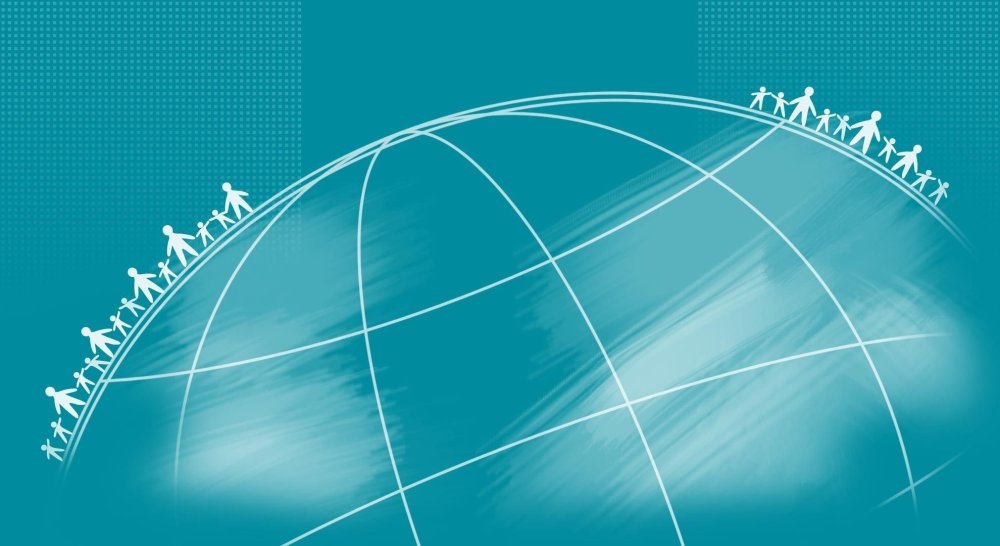 Спасибо за внимание